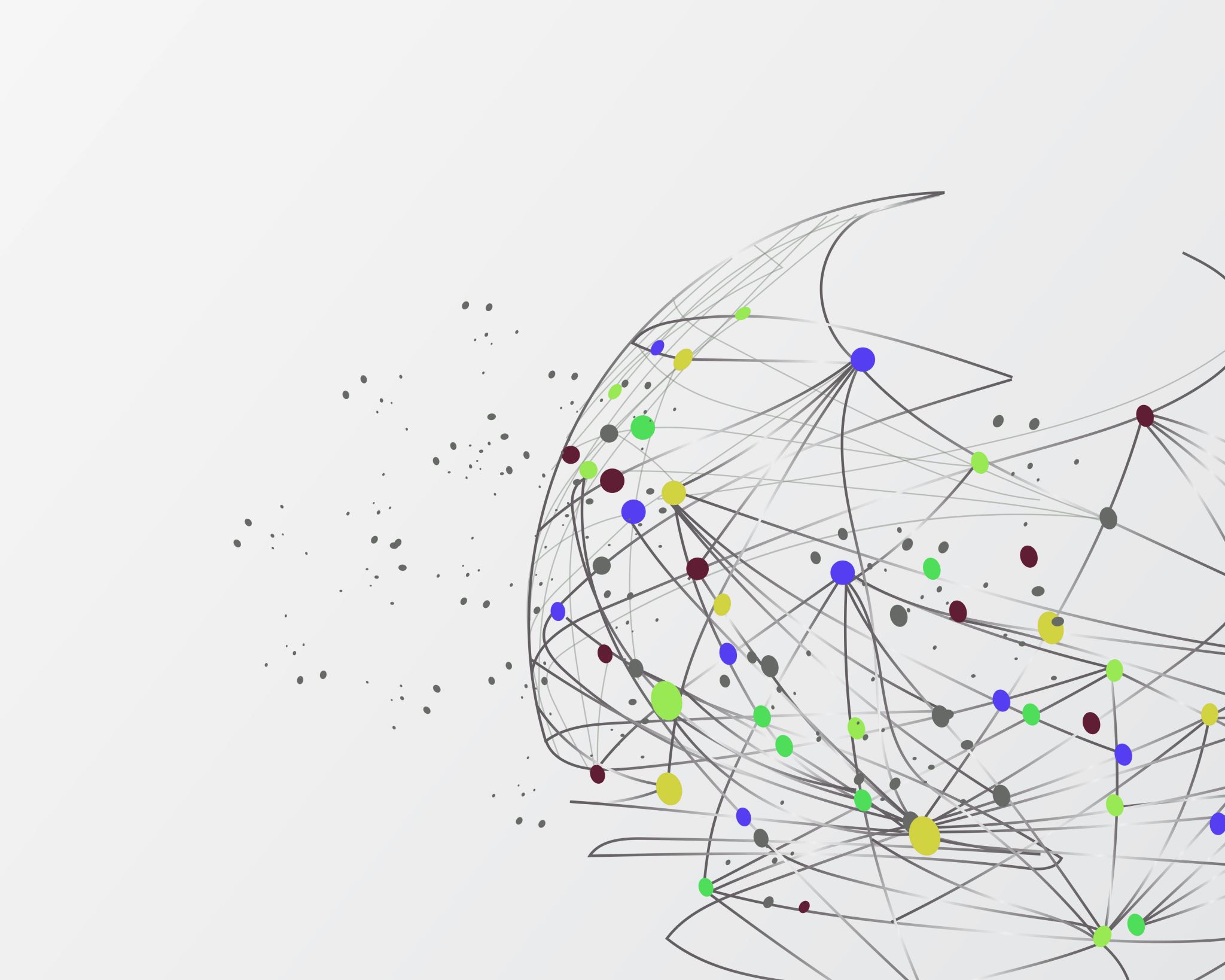 Створення контенту на телебаченні, радіо, інтерне-виданнях, в газетах і журналах
Контент масмедіа.
Формат жанру інтерв’ю
Контент масмедіа складається із трьох основних блоків:
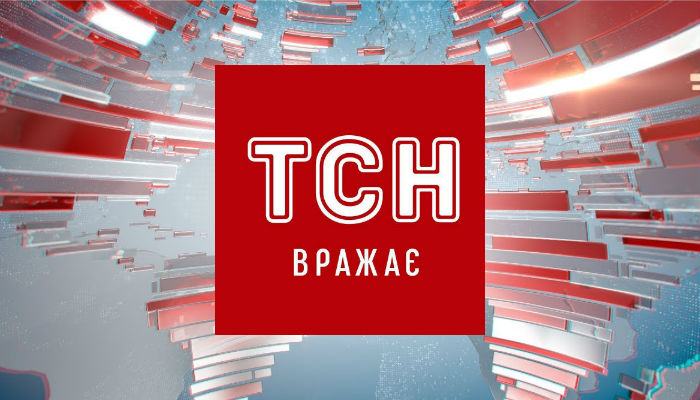 - новинних, 
- аналітичних проєктів, 
- культурологічного складника
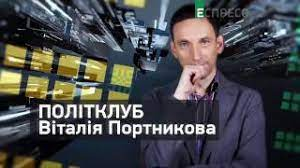 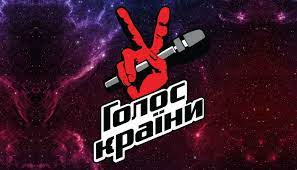 Проєкти на телебаченні (групи)
Спрощені (маловитратні) проєкти
Розмовні проєкти, що є іміджевими для самих телеканалів
Розважальні проєкти
Міжнаціональні проєкти
Формат жанру інтерв’ю
Інтерв’ю  в  журналістиці – це  самостійний  жанр,  що  становить  суспільно  важливу  новинну інформацію у вигляді запитань кореспондента та відповідей інтерв’юйованої особи.
Для цього жанру важливим є дотримання Кодексу етики журналіста
Комісія з журналістської етики - https://www.cje.org.ua/ua/code
Види  інтерв’ю за структурою
- монолог
- діалог
- полілог

Як підготуватись до інтерв’ю: https://academy.suspilne.media/articles/intervyu_yak_metod_i_yak_zhanr
Десять "смертельних гріхів" журналіста (за Джоном Савотські)
1.Запитання, що допускають односкладові відповіді "так" чи "ні".
2.Стверджувальне речення замість запитального.
3.Два запитання в одному.
4.Перевантажені запитання.
5.Навідні для відповіді запитання.
6.Коментарі та власні оцінки в запитанні.
7.Припущення і домисли у запитанні.
8.Навішування ярликів у запитанні.
9.Перебільшування у запитанні.
10. Надто складні для розуміння запитання
Приклади інтерв’ю в масмедіа:
https://freeradio.com.ua/iak-11-richna-shkoliarka-rozvodyt-iashchirok-murakh-ta-mriie-pro-eublefara-interv-iu/
Рандеву з Яніною Соколовою https://www.youtube.com/watch?v=lTpcIS79hHo
Інтерв’ю з Майклом Щуром https://www.youtube.com/watch?v=j3GDxh9OARQ
Подкасти Неначасі http://nenachasi.in.ua/podkasty/
Мультимедійні супроводжувачі жанру інтерв’ю
статична ілюстрація 
фоторепортажі, фотогалереї 
подкаст
аудіоілюстрація
відеосюжет
потокове відео з місця подій
Гра «Інтерв’юер»
Студенти виступають у ролі «інтерв’юера» та «інтерв’юйованого». Учасники гри готують проблемне інтерв’ю. Студенти повинні ознайомитися з технікою і прийомами ведення інтерв’ю, що сприяють розумінню інтерв’юйованого, подоланню психологічних бар’єрів у комунікації, оптимізації інформативності й конструктивності спілкування. Формулюючи запитання, «інтерв’юер» повинен пам’ятати про «десять смертельних гріхів» журналіста (за Д. Савотські).